Безопасность у водоемов
Инструктаж по технике безопасности для обучающихся ГБПОУ «Курганский промышленный техникум»

Педагог – психолог Миронович Ю.Г.
Социальный педагог Дмитриева Л.В.
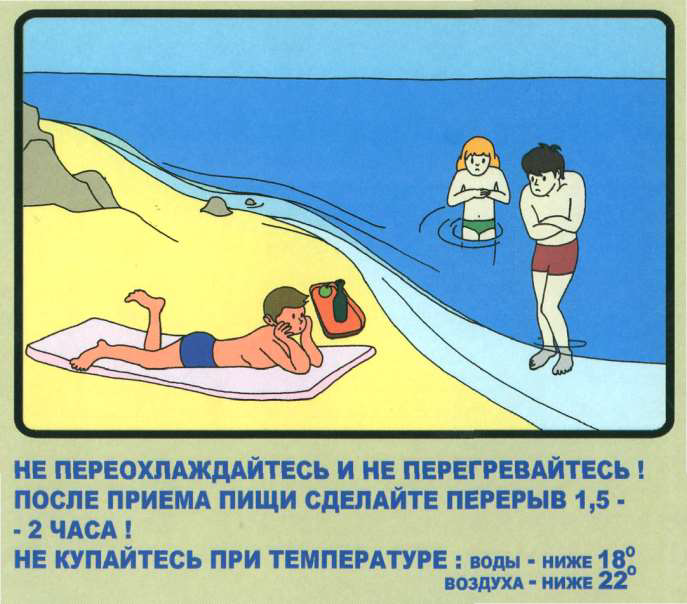 Начинать купаться нужно при температуре воздуха не
менее 25 С и температуре воды не меньше 22 С. Нельзя
купаться натощак. После приёма пищи также должно
пройти время - не менее часа. После купания важно
тщательно вытереться насухо и отдохнуть в тени.
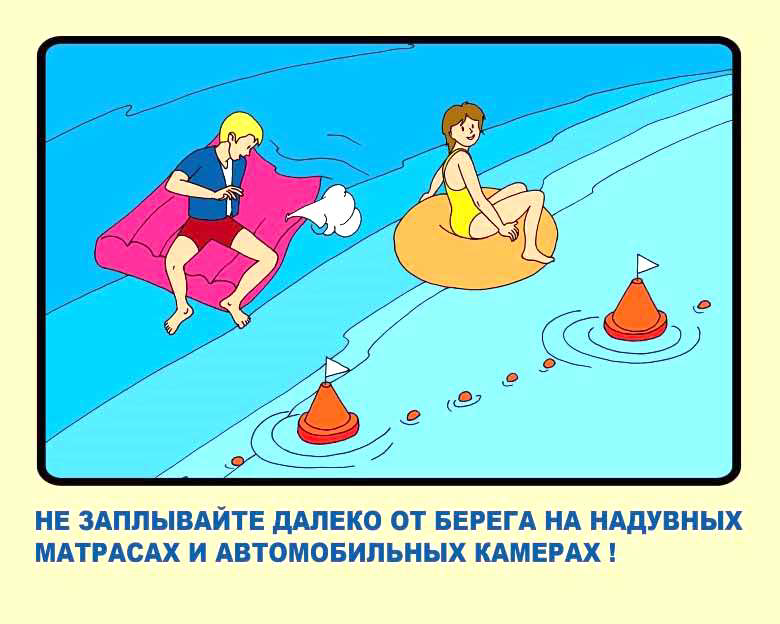 Не отплывайте вместе с детьми далеко от берега на
надувных плавсредствах – они могут быть неисправными,
что может быть очень опасно.
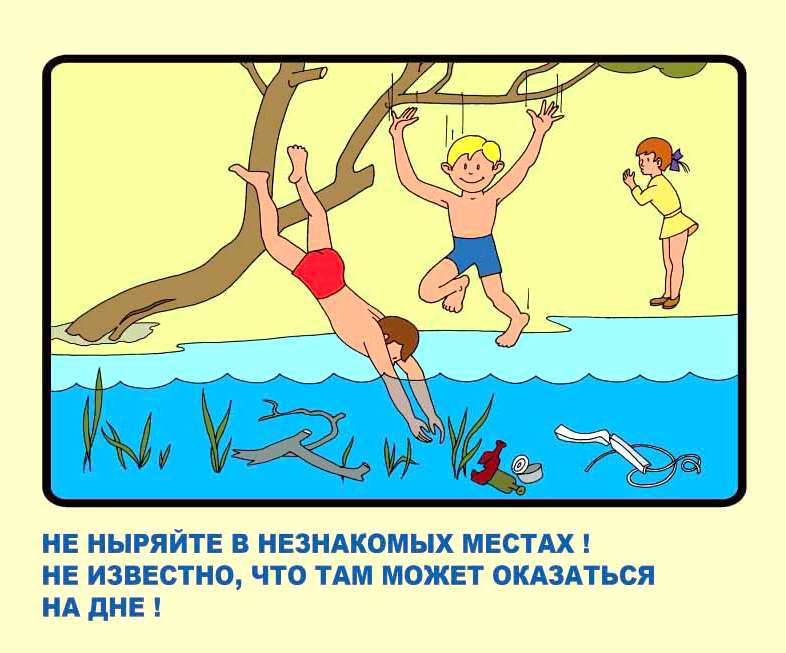 Помните, что на дне водоема могут находиться острые
камни, осколки стекла или какой-либо другой
травмоопасный мусор.
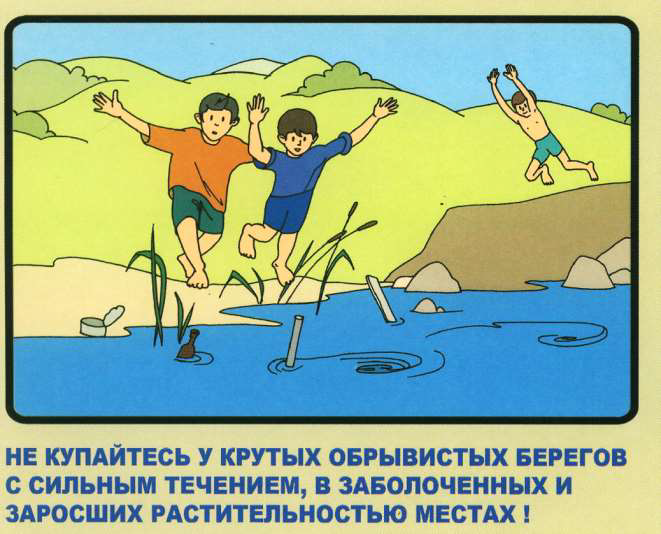 Обследуйте дно на предмет нахождения там травы или
водорослей, в которых может запутаться рука или нога.
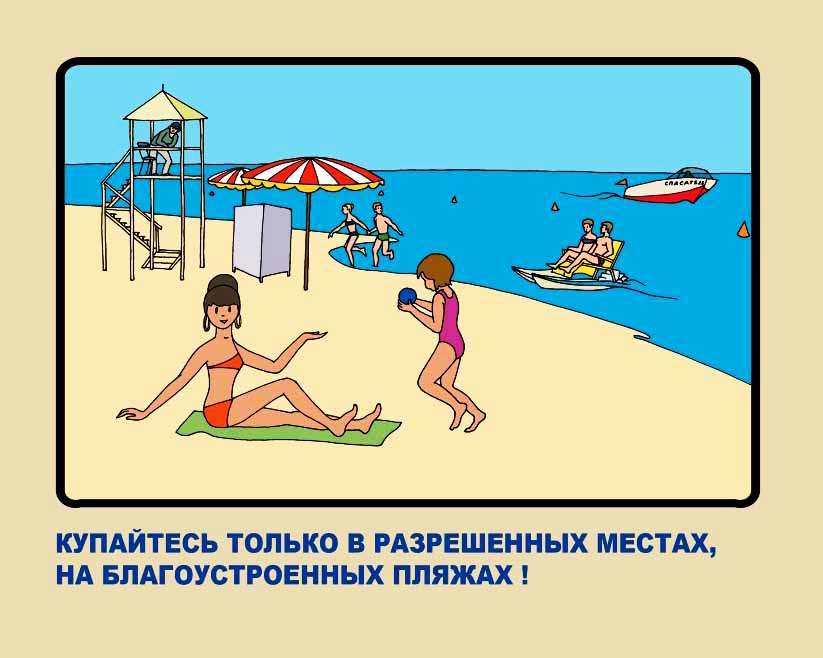 Избежать ранения стоп поможет специальная обувь
для плавания
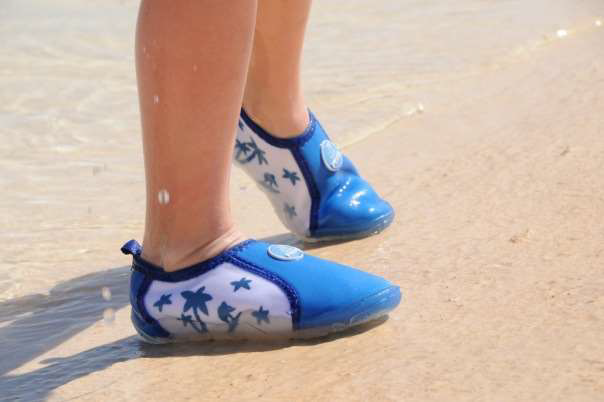 Знаки безопасности на воде и возле водоемов
Знаки безопасности на воде – «Место купания», «Место купания
детей», «Купаться запрещено» - устанавливаются на пляжах, базах
отдыха в целях предотвращения несчастных случаев с людьми на воде.
Место купания детей
Место купания
Купаться запрещено
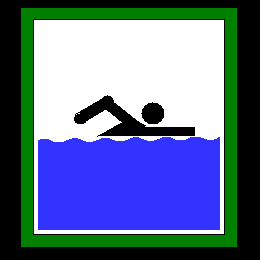 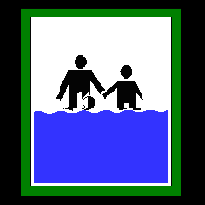 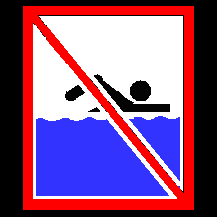 Спасибо за внимание!